ARC: A Self-Tuning, Low Overhead Replacement Cache
Nimrod Megiddo et al.
2023. 09. 19
Presented by Ramadhan Agung Rahmat
agung@dankook.ac.kr
Introduction
Caches
Motivation
ARC Design
Experiments
Conclusions
Related New Caches
2
Introduction: Memory Hierarchy
Source: https://techdifferences.com/difference-between-cache-memory-and-main-memory.html
3
Introduction: Cache Memory Diagram
Source: https://techdifferences.com/difference-between-cache-memory-and-main-memory.html
4
Introduction: Cache Speed
Source: https://techdifferences.com/difference-between-cache-memory-and-main-memory.html
5
Illustration: Want to buy street food
I have no cash (cache)
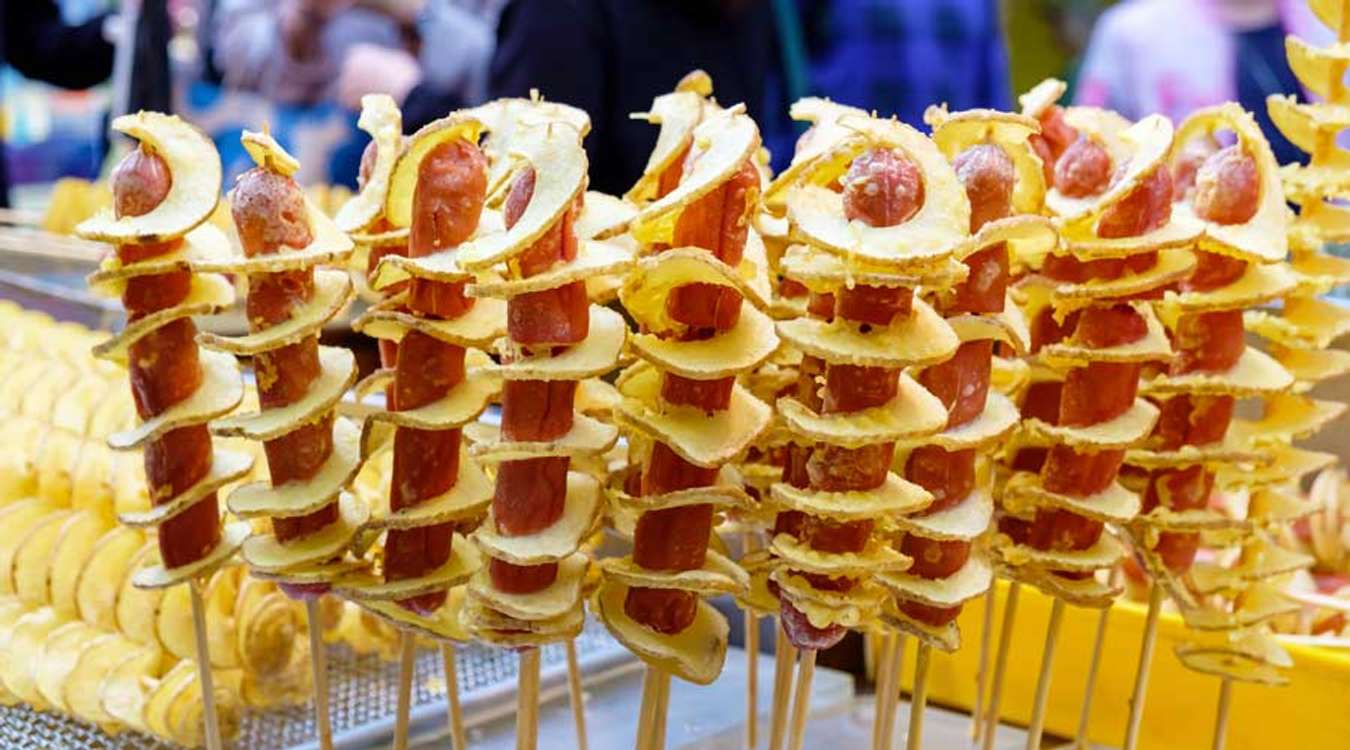 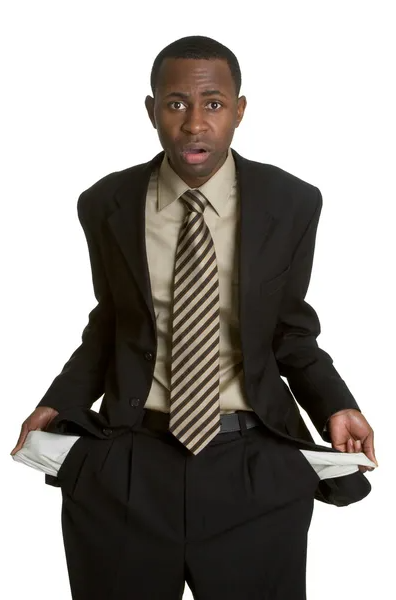 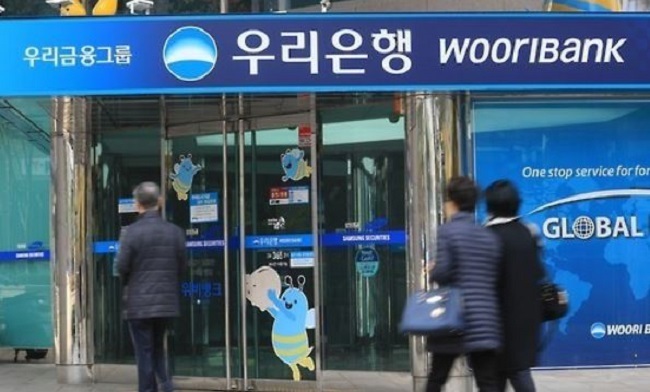 Walk to Bank / ATM
Get some cash (cache)
Pay the street food
Source: https://st.depositphotos.com/1008070/1662/i/450/depositphotos_16627315-stock-photo-empty-pockets-man.jpg
https://res.heraldm.com/content/image/2018/01/11/20180111000990_0.jpg
6
Illustration: Want to buy street food
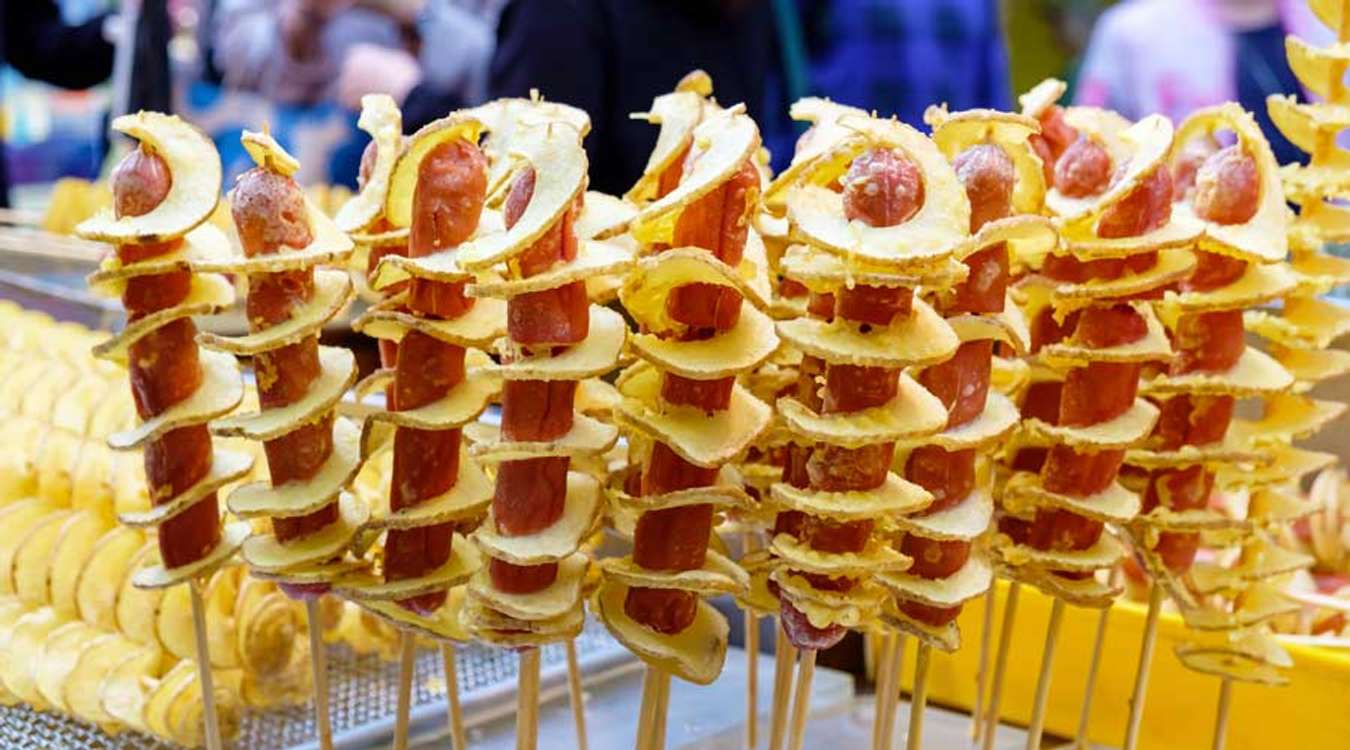 I have cash (cache)
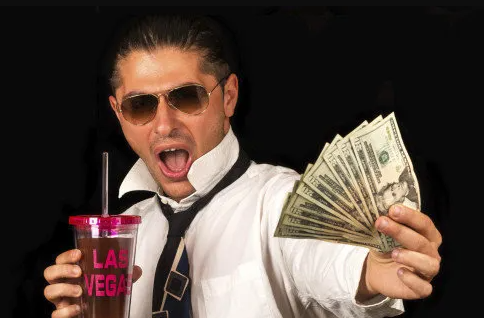 Pay the street food
Source: https://st.depositphotos.com/1008070/1662/i/450/depositphotos_16627315-stock-photo-empty-pockets-man.jpg
https://res.heraldm.com/content/image/2018/01/11/20180111000990_0.jpg
7
Most Recently Used
Evicts most recently referred block
Works well with cyclic patterns

Block Requests: 1, 2, 3, 4, 5, 1, 2, 3, 4, 1, 2
8
Most Recently Used
Evicts most recently referred block
Works well with cyclic patterns

Block Requests: 1, 2, 3, 4, 5, 1, 2, 3, 4, 1, 2
9
Most Recently Used
Evicts most recently referred block
Works well with cyclic patterns

Block Requests: 1, 2, 3, 4, 5, 1, 2, 3, 4, 1, 2
10
Most Recently Used
Evicts most recently referred block
Works well with cyclic patterns

Block Requests: 1, 2, 3, 4, 5, 1, 2, 3, 4, 1, 2
11
Most Recently Used
Evicts most recently referred block
Works well with cyclic patterns

Block Requests: 1, 2, 3, 4, 5, 1, 2, 3, 4, 1, 2
12
Most Recently Used
Evicts most recently referred block
Works well with cyclic patterns

Block Requests: 1, 2, 3, 4, 5, 1, 2, 3, 4, 1, 2
13
Most Recently Used
Evicts most recently referred block
Works well with cyclic patterns

Block Requests: 1, 2, 3, 4, 5, 1, 2, 3, 4, 1, 2
14
Most Recently Used
Evicts most recently referred block
Works well with cyclic patterns

Block Requests: 1, 2, 3, 4, 5, 1, 2, 3, 4, 1, 2
15
Most Recently Used
Evicts most recently referred block
Works well with cyclic patterns

Block Requests: 1, 2, 3, 4, 5, 1, 2, 3, 4, 1, 2
16
Most Recently Used
Evicts most recently referred block
Works well with cyclic patterns

Block Requests: 1, 2, 3, 4, 5, 1, 2, 3, 4, 1, 2
17
Most Recently Used
Evicts most recently referred block
Works well with cyclic patterns

Block Requests: 1, 2, 3, 4, 5, 1, 2, 3, 4, 1, 2
18
Most Recently Used
Evicts most recently referred block
Works well with cyclic patterns

Block Requests: 1, 2, 3, 4, 5, 1, 2, 3, 4, 1, 2
19
Most Recently Used
Evicts most recently referred block
Works well with cyclic patterns

Block Requests: 1, 2, 3, 4, 5, 1, 2, 3, 4, 1, 2
20
Most Recently Used
Evicts most recently referred block
Works well with cyclic patterns

Block Requests: 1, 2, 3, 4, 5, 1, 2, 3, 4, 1, 2
No Frequency Concerned
21
Least Recently Used
Exploits Temporal Locality
Evicts least recently referred block

Block Requests: 0, 1, 2, 3, 4, 2, 3, 1, 5, 6
22
Least Recently Used
Exploits Temporal Locality
Evicts least recently referred block

Block Requests: 0, 1, 2, 3, 4, 2, 3, 1, 5, 6
LRU
b0
MRU
23
Least Recently Used
Exploits Temporal Locality
Evicts least recently referred block

Block Requests: 0, 1, 2, 3, 4, 2, 3, 1, 5, 6
LRU
b0
b1
MRU
24
Least Recently Used
Exploits Temporal Locality
Evicts least recently referred block

Block Requests: 0, 1, 2, 3, 4, 2, 3, 1, 5, 6
LRU
b0
b1
b2
MRU
25
Least Recently Used
Exploits Temporal Locality
Evicts least recently referred block

Block Requests: 0, 1, 2, 3, 4, 2, 3, 1, 5, 6
LRU
b0
b1
b2
b3
MRU
26
Least Recently Used
Exploits Temporal Locality
Evicts least recently referred block

Block Requests: 0, 1, 2, 3, 4, 2, 3, 1, 5, 6
LRU
b0
b1
b2
b3
MRU
27
Least Recently Used
Exploits Temporal Locality
Evicts least recently referred block

Block Requests: 0, 1, 2, 3, 4, 2, 3, 1, 5, 6
LRU
b0
b1
b2
b3
MRU
28
Least Recently Used
Exploits Temporal Locality
Evicts least recently referred block

Block Requests: 0, 1, 2, 3, 4, 2, 3, 1, 5, 6
LRU
b1
b2
b3
b4
MRU
29
Least Recently Used
Exploits Temporal Locality
Evicts least recently referred block

Block Requests: 0, 1, 2, 3, 4, 2, 3, 1, 5, 6
LRU
b1
b3
b4
b2
MRU
30
Least Recently Used
Exploits Temporal Locality
Evicts least recently referred block

Block Requests: 0, 1, 2, 3, 4, 2, 3, 1, 5, 6
LRU
b1
b4
b2
b3
MRU
31
Least Recently Used
Exploits Temporal Locality
Evicts least recently referred block

Block Requests: 0, 1, 2, 3, 4, 2, 3, 1, 5, 6
LRU
b4
b2
b3
b1
MRU
32
Least Recently Used
Exploits Temporal Locality
Evicts least recently referred block

Block Requests: 0, 1, 2, 3, 4, 2, 3, 1, 5, 6
LRU
b4
b2
b3
b1
MRU
33
Least Recently Used
Exploits Temporal Locality
Evicts least recently referred block

Block Requests: 0, 1, 2, 3, 4, 2, 3, 1, 5, 6
LRU
b2
b3
b1
b5
MRU
34
Least Recently Used
Exploits Temporal Locality
Evicts least recently referred block

Block Requests: 0, 1, 2, 3, 4, 2, 3, 1, 5, 6
LRU
b2
b3
b1
b5
MRU
35
Least Recently Used
Exploits Temporal Locality
Evicts least recently referred block

Block Requests: 0, 1, 2, 3, 4, 2, 3, 1, 5, 6
LRU
b3
b1
b5
b6
MRU
36
Least Frequently Used
Evicts least frequently referred block
Frequency is recorded for all blocks present in Cache

Block Requests: 0, 1, 2, 3, 4, 2, 3, 1, 5, 6
37
Least Frequently Used
Evicts least frequently referred block
Frequency is recorded for all blocks present in Cache

Block Requests: 0, 1, 2, 3, 4, 2, 3, 1, 5, 6
Frequency
b0   =   1
38
Least Frequently Used
Evicts least frequently referred block
Frequency is recorded for all blocks present in Cache

Block Requests: 0, 1, 2, 3, 4, 2, 3, 1, 5, 6
Frequency
b0   =   1
b1   =   1
39
Least Frequently Used
Evicts least frequently referred block
Frequency is recorded for all blocks present in Cache

Block Requests: 0, 1, 2, 3, 4, 2, 3, 1, 5, 6
Frequency
b0   =   1
b1   =   1
b2   =   1
b3   =   1
40
Least Frequently Used
Evicts least frequently referred block
Frequency is recorded for all blocks present in Cache

Block Requests: 0, 1, 2, 3, 4, 2, 3, 1, 5, 6
Frequency
b0   =   1
b1   =   1
b2   =   1
b3   =   1
41
Least Frequently Used
Evicts least frequently referred block
Frequency is recorded for all blocks present in Cache

Block Requests: 0, 1, 2, 3, 4, 2, 3, 1, 5, 6
Frequency
b4   =   1
b1   =   1
b2   =   1
b3   =   1
42
Least Frequently Used
Evicts least frequently referred block
Frequency is recorded for all blocks present in Cache

Block Requests: 0, 1, 2, 3, 4, 2, 3, 1, 5, 6
Frequency
b4   =   1
b1   =   1
b2   =   2
b3   =   1
43
Least Frequently Used
Evicts least frequently referred block
Frequency is recorded for all blocks present in Cache

Block Requests: 0, 1, 2, 3, 4, 2, 3, 1, 5, 6
Frequency
b4   =   1
b1   =   1
b2   =   2
b3   =   2
44
Least Frequently Used
Evicts least frequently referred block
Frequency is recorded for all blocks present in Cache

Block Requests: 0, 1, 2, 3, 4, 2, 3, 1, 5, 6
Frequency
b4   =   1
b1   =   2
b2   =   2
b3   =   2
45
Least Frequently Used
Evicts least frequently referred block
Frequency is recorded for all blocks present in Cache

Block Requests: 0, 1, 2, 3, 4, 2, 3, 1, 5, 6
Frequency
b4   =   1
b1   =   2
b2   =   2
b3   =   2
46
Least Frequently Used
Evicts least frequently referred block
Frequency is recorded for all blocks present in Cache

Block Requests: 0, 1, 2, 3, 4, 2, 3, 1, 5, 6
Frequency
b5   =   1
b1   =   2
b2   =   2
b3   =   2
47
Least Frequently Used
Evicts least frequently referred block
Frequency is recorded for all blocks present in Cache

Block Requests: 0, 1, 2, 3, 4, 2, 3, 1, 5, 6
Frequency
b5   =   1
b1   =   2
b2   =   2
b3   =   2
48
Least Frequently Used
Evicts least frequently referred block
Frequency is recorded for all blocks present in Cache

Block Requests: 0, 1, 2, 3, 4, 2, 3, 1, 5, 6
Frequency
b6   =   1
b1   =   2
b2   =   2
b3   =   2
No Recency Concerned
49
Drawbacks of LFU
Logarithmic complexity in cache size

High frequently used page is hard to paged out
Even if it is no longer useful
50
LRU-K
Eleminates a weakness of LRU
Eviction based on the last k references of a page
Uses backward distance bt(p,k) to the k-th most recent reference to the page
51
LRU-K
LRU-1
LRU-2
Source: https://www.youtube.com/watch?v=H7LhLdJS5fY
52
CIP (Correlated Information Period)
How far we consider 2 pages are related?
LRU-K
LRU-1
LRU-2
Source: https://www.youtube.com/watch?v=H7LhLdJS5fY
53
LRFU
Eviction based on both their recency and frequency of access.
Removal of less frequently used items (LFU) and the preservation of recently accessed items (LRU) to optimize cache efficiency.
54
2Q (modified LRU-2)
Uses simple LRU list instead of the priority queue.
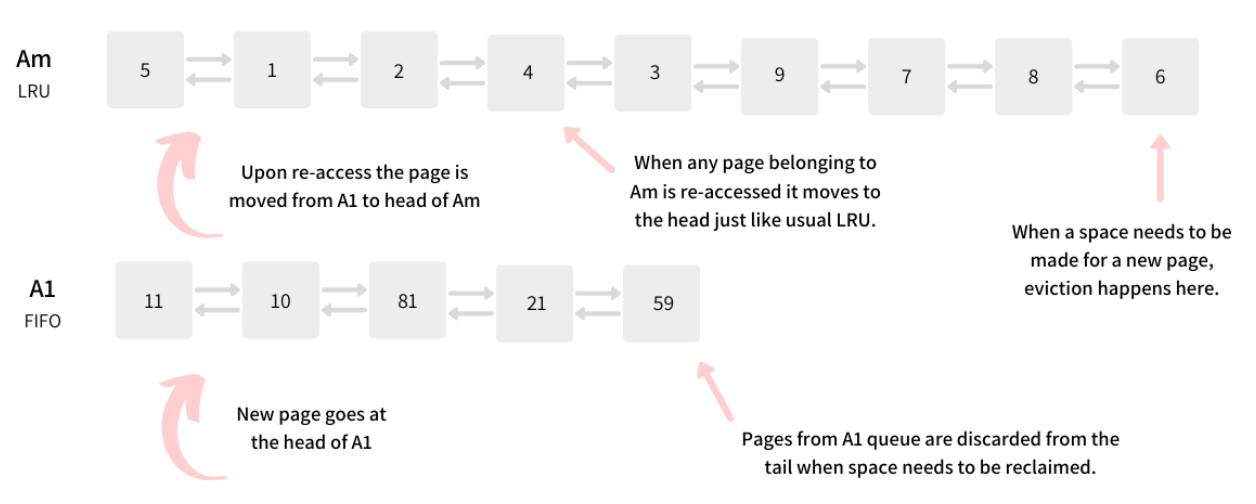 Main Buffer :
2ndary Buffer :
Source: https://arpitbhayani.me/blogs/2q-cache/
55
LIRS (Low Inter-reference Recency Set)
Maintains 2 LRU stacks of different size.
Llirs maintains LRU page at least twice recently seen.
Lhirs maintains LRU page only once recently seen.

Works well for IRM, but not for SDD
56
LIRS (Low Inter-reference Recency Set)
Input Sequence : 1, 4, 2, 3, 2, 1, 4, 1, 5
Llirs + Lhirs = c
Llirs = 0.001c
c = 3
Lhirs = 1
Llirs = 2
Need to tune parameters
HIRS stack
LIRS stack
Source: http://csl.snu.ac.kr/courses/4190.568/2019-1/23-ARC.pdf
57
FBR (Frequency-Base Replacement)
Divide LRU list into 3 sections;
New
Reference count in new section is not incremented
Middle
Old
Replaces page in old section with smallest reference count.
58
FBR
Input Sequence : 0, 5, 1, 1
Partition ratio of 3 Sections
Amax(predetermined)
Cmax(predertermined)
Middle
New
Old
Need to tune parameters
Source: http://csl.snu.ac.kr/courses/4190.568/2019-1/23-ARC.pdf
59
MQ Multi Queue
Each Qi contains [2i, 2i+I) times seen pages
Each hit page is assigned lifetime
If page expired, it goes down to lower-level queue's MRU position
Qi
T = 3, lifeTime =5 =>expireTime = 8
Need to tune parameters
Overhead checking params
Qi-1
T = 8
Source: http://csl.snu.ac.kr/courses/4190.568/2019-1/23-ARC.pdf
60
Terms
∏(c) : Replacement Policies which manage c pages
𝐿1 : Set of pages seen only once recently
𝐿2 : Set of pages seen more than once recently
0 ≤ 𝐿1 + 𝐿2 ≤ 2𝑐, 0 ≤ 𝐿1 ≤ 𝑐, 0 ≤ 𝐿2≤ 2𝑐
Replace 𝐿1 when 𝐿1 is full, if not, replace 𝐿2
-> make | 𝐿1 | and | 𝐿2| similar
Source: ARC: A Self-Tuning, Low Overhead Replacement Cache | USENIX
61
Class of RP : DBL(2c)
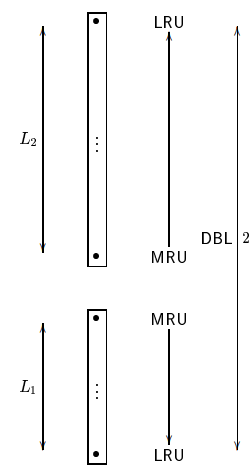 Cache hit : MRU update

Cache miss :
    Case A : 𝐿1 is full -> replace LRU of 𝐿1
    Case B : 𝐿1 isn’t full
        Case B-1 : 𝐿1 + 𝐿2 = 2𝑐 (cache full)
            -> replace LRU of 𝐿2
        Case B-2 : 𝐿1 + 𝐿2 < 2𝑐 (cache isn’t full)
            -> insert into 𝐿1
            
Summary : Fill 𝐿1 up to c
Source: ARC: A Self-Tuning, Low Overhead Replacement Cache | USENIX
62
Class of RP : π(c)
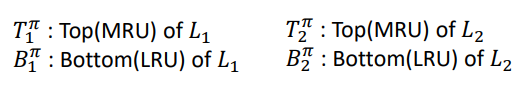 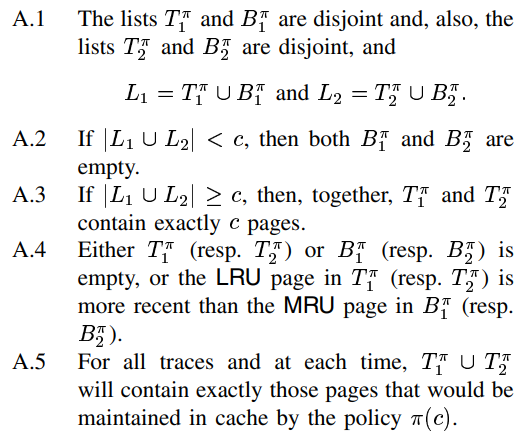 63
Source: ARC: A Self-Tuning, Low Overhead Replacement Cache | USENIX
𝑭𝑹𝑪𝑷 𝒄 (Fixed Replacement Cache)
𝑝 is tunable parameter (0 ≤ 𝑝 ≤ 𝑐)

Follows all properties of π(c)

Keeps 𝑇1 = 𝑝, 𝑇2 = 𝑐 − 𝑝

Replacement Policy
If 𝑇1 > 𝑝 : Replace LRU of 𝑇1
If 𝑇1 < 𝑝 : Replace LRU of 𝑇2
If 𝑇1 = 𝑝 : (arbitrary)
64
ARC (Adaptive Replacement Cache

US Patent 20040098541
Assignee Name: IBM Corp.
65
Quick Summary
Motivation
Evolving and changing access patterns of memory
Various Workloads
Computation Overheads

Solution
ARC dynamically, adaptively, and continually balances between the recency and frequency components in an online and selftuning fashion. 
The policy ARC uses a learning rule to adaptively and continually revise its assumptions about the workload

Evaluation
- LRU delivers a hit ratio of 9.19% while ARC achieves a hit ratio of 20%
66
Adaptive Replacement Cache
Accessed Again
Blocks in Cache
T1 : Recent Cache Entries
T2: Frequently-Used Blocks
Size of T1 adapts
“Ghost” Entries
B1 : Evicted from T1 (LRU)
B2 : Evicted from T2 (LFU)
How should the relative size of T1  and T2 be adjusted?
67
Adaptive Replacement Cache
Accessed Again
Blocks in Cache
T1 : Recent Cache Entries
T2: Frequently-Used Blocks
Size of T1 adapts
“Ghost” Entries
B1 : Evicted from T1 (LRU)
B2 : Evicted from T2 (LFU)
Hit in B1: should increase size of T1, drop entry from T2 to B2
Hit in B2: should increase size of T2, drop entry from T1 to B1
68
Experiment
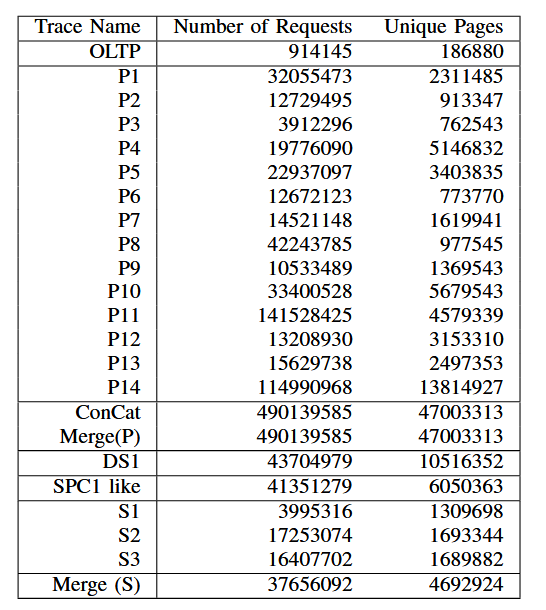 Various traces used in this paper
Source: ARC: A Self-Tuning, Low Overhead Replacement Cache | USENIX
69
Experiment: Hit ratio of OLTP
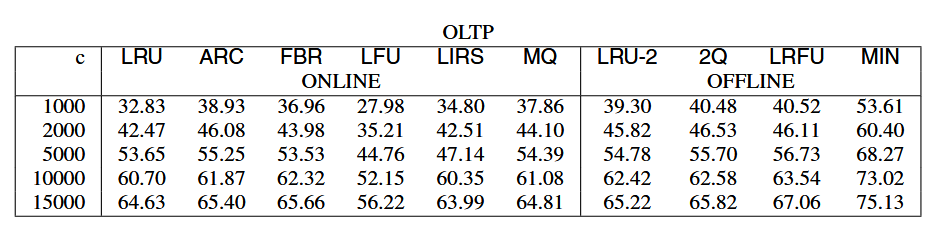 ARC
Outperforms online parameter algorithm
Performs as well as offline parameter algorithms
Source: ARC: A Self-Tuning, Low Overhead Replacement Cache | USENIX
70
Experiment: Hit ratio (cont.)
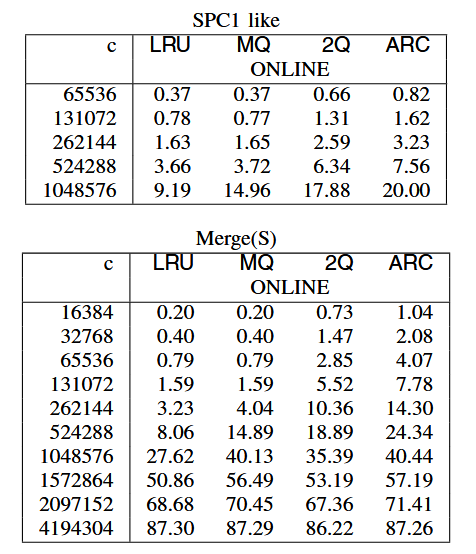 MQ outperforms LRU, While ARC outperforms all
Source: ARC: A Self-Tuning, Low Overhead Replacement Cache | USENIX
71
Experiment: Hit ratio (cont.)
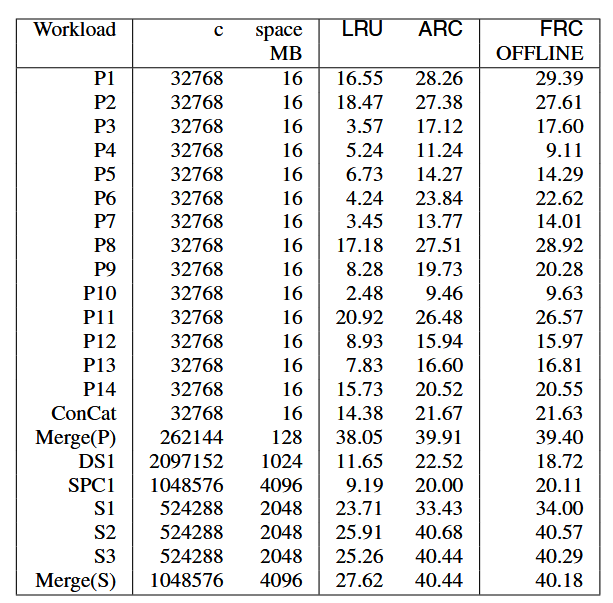 Comparison for various workloads shows ARC outperforms.
Source: ARC: A Self-Tuning, Low Overhead Replacement Cache | USENIX
72
Experiment: Cache size of P1
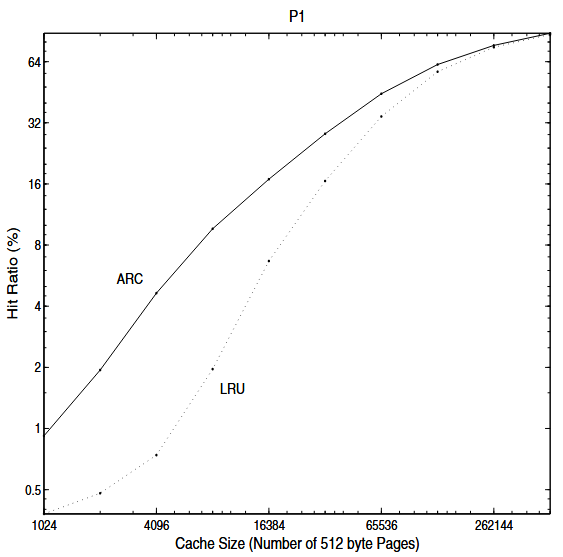 ARC performs always better than LRU
Source: ARC: A Self-Tuning, Low Overhead Replacement Cache | USENIX
73
Experiment: parameter p
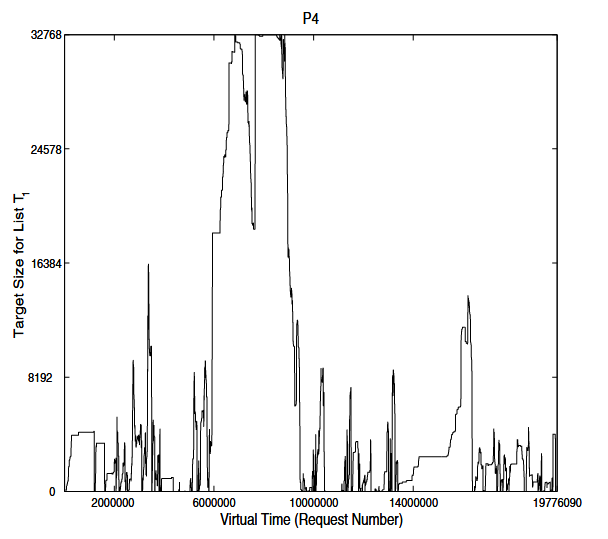 “Dances to the tune being played by workload.”
Source: ARC: A Self-Tuning, Low Overhead Replacement Cache | USENIX
74
Conclusion
LRU-2, 2Q, LRFU, LIRS algorithms
depends crucially on their respective tunable parameters. 
no single universal rule
Computational overhead of LRU-2 and LRFU
makes them practically less attractive.
ARC that is online and self-tuning
ARC is robust for a wider range of workloads and has less overhead.
Source: ARC: A Self-Tuning, Low Overhead Replacement Cache | USENIX
75
Related New Papers
76
LIRS-2
Source: https://dl.acm.org/doi/pdf/10.1145/3456727.3463772
77
Source: https://dl.acm.org/doi/pdf/10.1145/3456727.3463772
78
79
CACHEUS Experiment
Source: https://www.usenix.org/conference/fast21/presentation/rodriguez
80
CACHEUS Experiment
Source: https://www.usenix.org/conference/fast21/presentation/rodriguez
81
82
LPR: Learning-Based Page Replacement
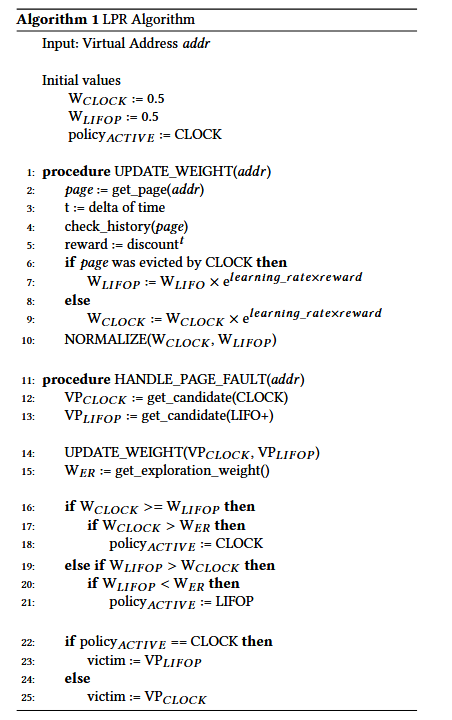 Choose the best fit page replacement policy online
By learning the memory access patterns 
Learn eviction history of LRU and MRU
Between CLOCK and LIFO+
Reward / Penalty based on prev. decission
Source: https://dl.acm.org/doi/abs/10.1145/3564695.3564777
83
CLOCK Page Replacement
Uses Circular List
Clock hand points to the oldest page
Reference bit : 0 (can be directly replaced), 1(set 0 and advance next pos)
A
L
B
K
C
J
D
I
E
H
F
G
84
CLOCK Page Replacement
Uses Circular List
Clock hand points to the oldest page
Reference bit : 0 (can be directly replaced), 1(set 0 and advance next pos)
A
R=0
L
B
R=1
K
C
R=1
J
D
R=0
I
E
H
F
G
85
CLOCK Page Replacement
Uses Circular List
Clock hand points to the oldest page
Reference bit : 0 (can be directly replaced), 1(set 0 and advance next pos)
A
R=0
Request :
L
B
M
R=1
K
C
R=1
J
D
R=0
I
E
H
F
G
86
CLOCK Page Replacement
Uses Circular List
Clock hand points to the oldest page
Reference bit : 0 (can be directly replaced), 1(set 0 and advance next pos)
A
R=1
Request :
L
M
N
R=1
K
C
R=1
J
D
R=0
I
E
H
F
G
87
CLOCK Page Replacement
Uses Circular List
Clock hand points to the oldest page
Reference bit : 0 (can be directly replaced), 1(set 0 and advance next pos)
A
R=1
Request :
L
M
N
R=0
K
C
R=1
J
D
R=0
I
E
H
F
G
88
CLOCK Page Replacement
Uses Circular List
Clock hand points to the oldest page
Reference bit : 0 (can be directly replaced), 1(set 0 and advance next pos)
A
R=1
Request :
L
M
N
R=0
K
C
R=0
J
D
R=0
I
E
H
F
G
89
CLOCK Page Replacement
Uses Circular List
Clock hand points to the oldest page
Reference bit : 0 (can be directly replaced), 1(set 0 and advance next pos)
A
R=1
Request :
L
M
N
R=0
K
C
R=0
J
D
R=0
I
E
H
F
G
90
CLOCK Page Replacement
Uses Circular List
Clock hand points to the oldest page
Reference bit : 0 (can be directly replaced), 1(set 0 and advance next pos)
A
R=1
Request :
L
M
R=0
K
C
R=0
J
D
R=1
I
N
H
F
G
91
CLOCK Page Replacement
Uses Circular List
Clock hand points to the oldest page
Reference bit : 0 (can be directly replaced), 1(set 0 and advance next pos)
A
R=1
Request :
L
M
R=1
K
C
R=1
J
D
R=0
I
E
H
F
G
92
LIFO+
Block Requests: 1, 2, 3, 4, 2, 3, 4, 5, 3, 4, 5, 6
LIFO
Hit
Hit
Hit
Hit
LIFO+
Hit
Hit
Hit
Hit
Hit
Hit
93
LPR Algorithm
UPDATE_WEIGHT (address)
Get Page by address
HANDLE_PAGE_FAULT (address)
Wclock= 0.5
Wlifop= 0.5
policy = Clock
Check History of the Page
Find Eviction Candidate  both CLOCK and LIFO+
Page evicted by CLOCK
Update Weight (address)
No
Yes
Wclock += Reward
Wlifop += Reward
Wclock >=Wlifop 
and
Wclock > WER
No
Yes
policy = CLOCK
victim = LIFO+
policy = LIFO+
victim = CLOCK
94
LPR Evaluation
Source: https://dl.acm.org/doi/abs/10.1145/3564695.3564777
95
ClosingARC: A Self-Tuning, Low Overhead Replacement Cache
Thank You !
2023. 09. 19
Presented by Ramadhan Agung Rahmat
agung@dankook.ac.kr